Το σπίτι           τ-ο  σ-π-ί-τ-ι                  το σπί-τιΤΟ ΣΠΙΤΙ          Τ-Ο Σ-Π-Ι-Τ-Ι                  ΤΟ ΣΠΙ-ΤΙ
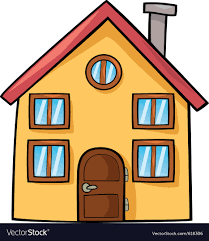 Το σπίτι μου        Το σπίτι σου
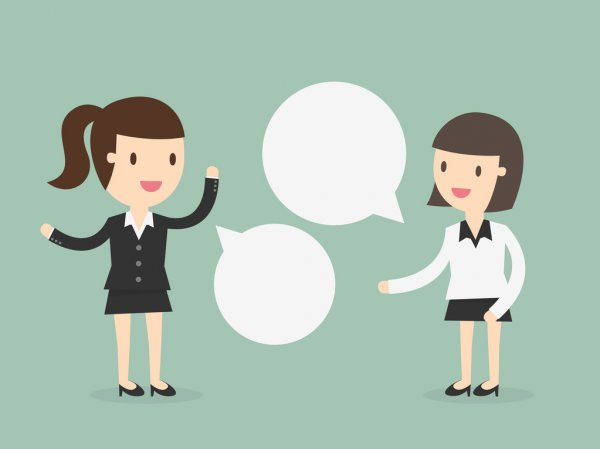 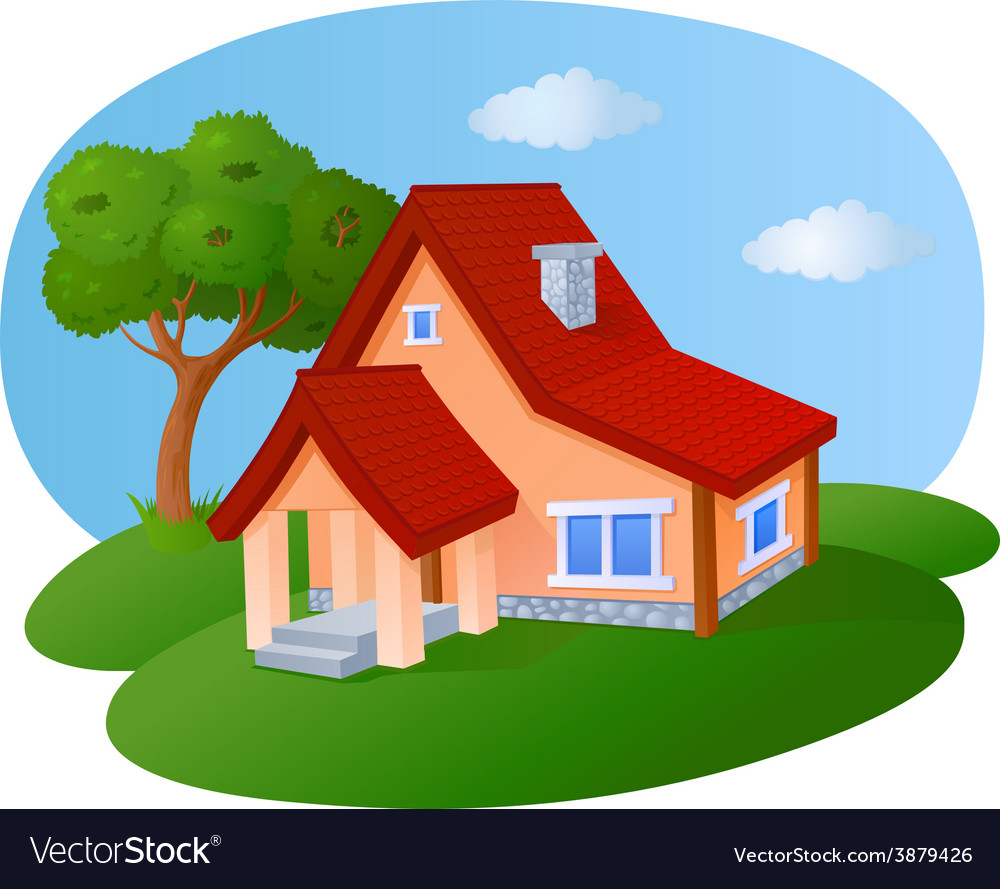 Your house
My house
Μ-ε-γ-ά-λ-ο                                                    μ-ι-κ-ρ-ό         Με-γά-λο                                                      μι-κρόΜεγάλο                                         μικρό
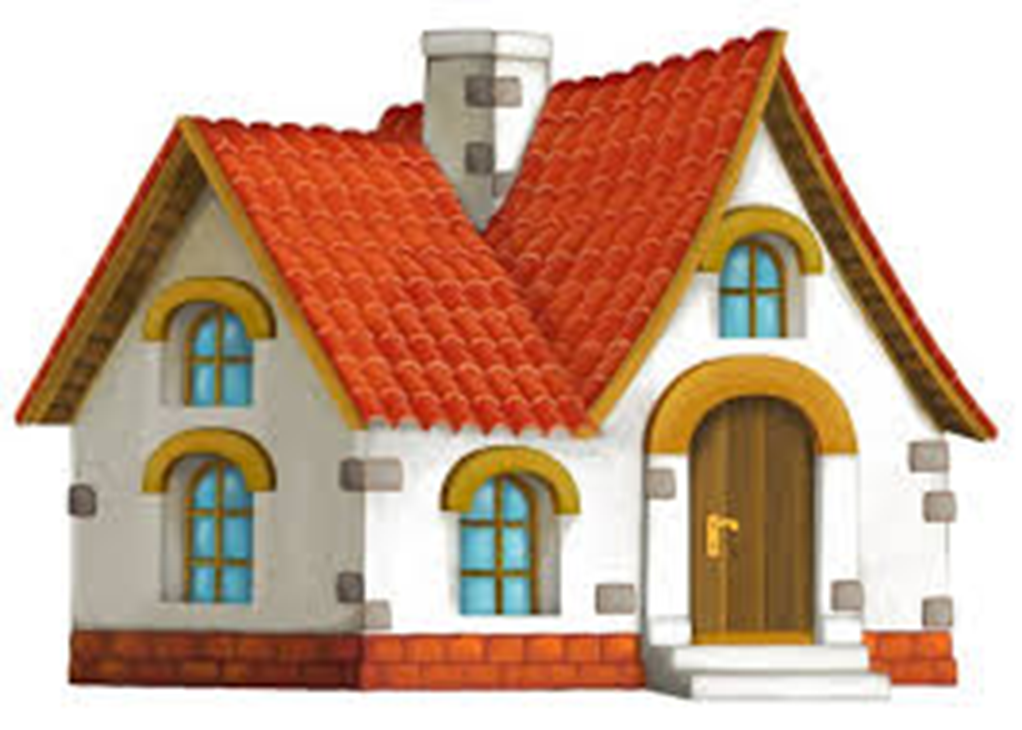 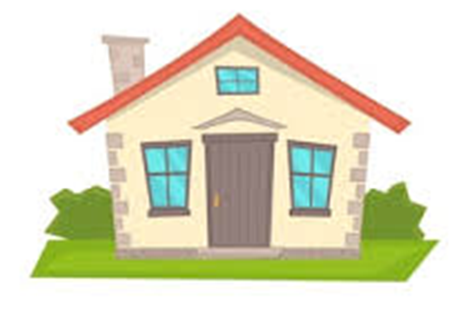 Το μεγάλο σπίτι                         Το μικρό σπίτι
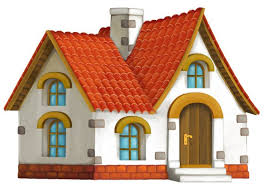 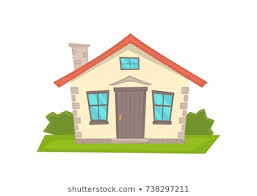 Το σπίτι μου είναι  μεγάλο                          is
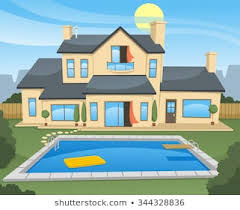 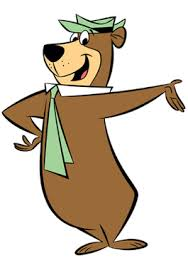 Το σπίτι μου είναι  μικρό                          is
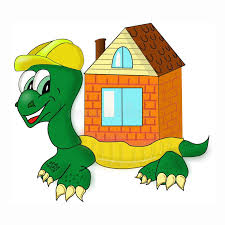 Το σπίτι σου είναι  μεγάλο;;;; (???)               your
???
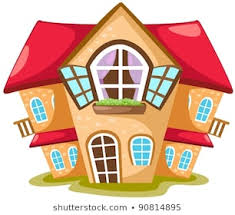 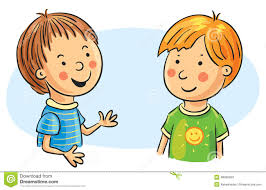 Ναι, το σπίτι μου είναι μεγάλο!                        my
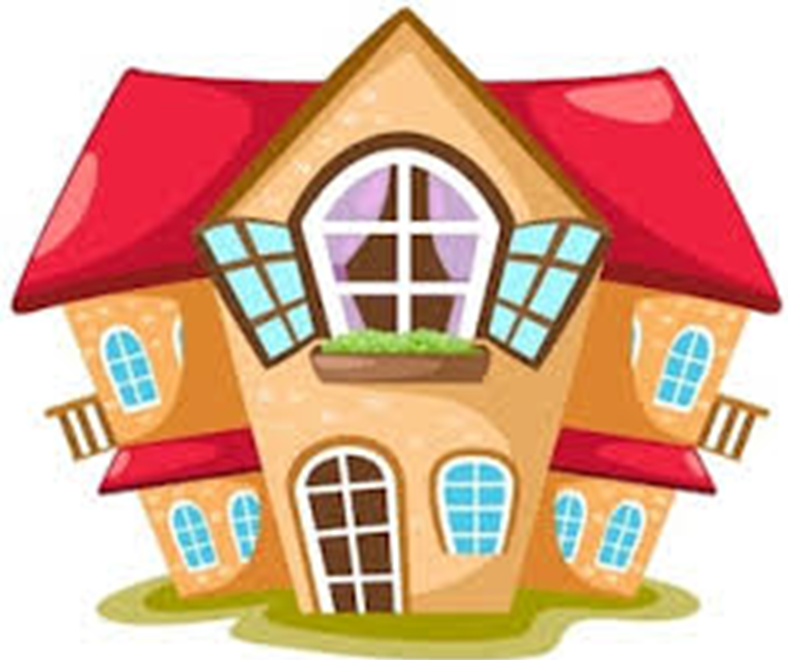 Yes!!!
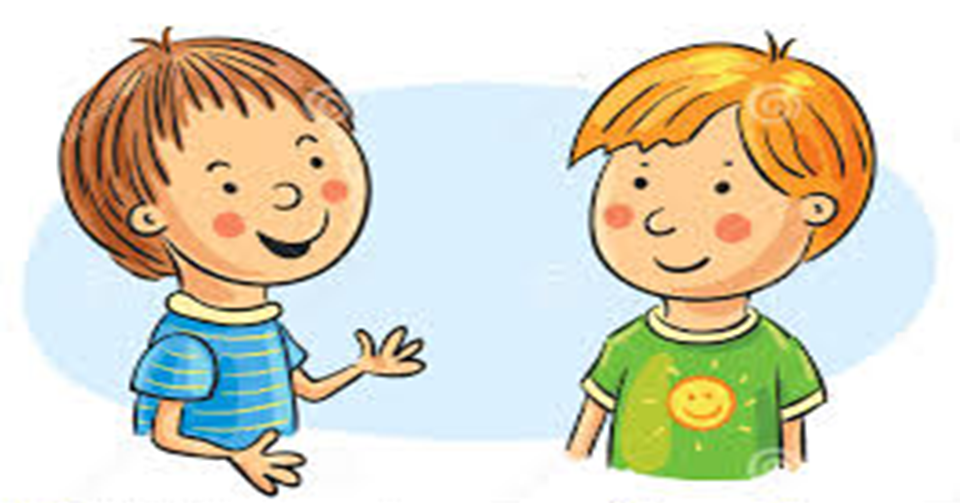 Το σπίτι σου είναι  μεγάλο;;;; (???)               your
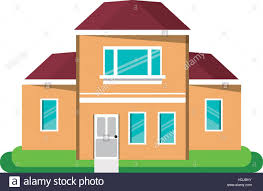 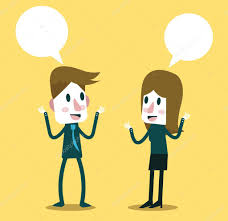 ???
Όχι, το σπίτι μου είναι μικρό.                        my
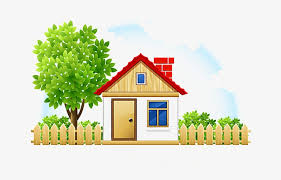 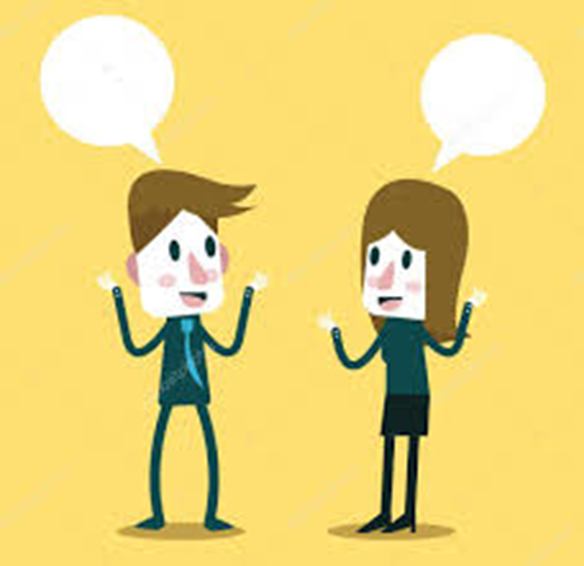 No
Find the missing letter!1. σπίτι                       σπ_τι                     1.   α2. μου                         μο_                        2.   σ3. σου                         _ου                        3.   κ4. είναι                       εί_αι                      4.   ί5. μεγάλο                   μεγά_ο                  5.   χ6. μικρό                      μι_ρό                     6.   υ7. ναι                           ν_ι                          7.   ν8. όχι                           ό_ι                          8.   λ
What does it mean in English?1. το σπίτι                                       A.    is2. μου                                              B.    no3. σου                                              C.    small4. είναι                                            D.    yes5. μεγάλο                                        E.    the house6. μικρό                                           F.     my7. ναι                                               G.    big8. όχι                                                H.   your
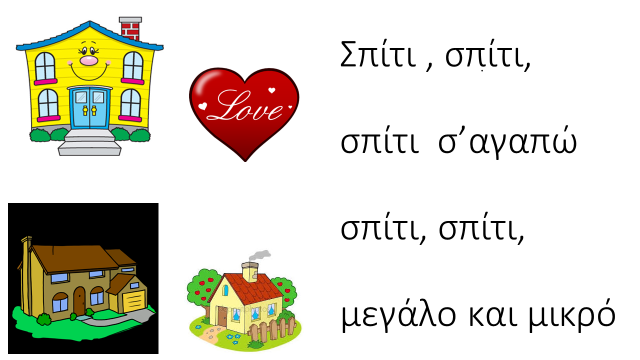